PHY 742 Quantum Mechanics II
1-1:50 AM  MWF  Olin 103
Plan for Lecture 1

Structure of the course
Review of main concepts from Quantum Mechanics I
Preview of topics for Quantum Mechanics II
Quantum particle interacting with classical electromagnetic fields
Reading:   Chapter 9 in Carlson’s textbook
1/13/2020
PHY 742 -- Lecture 1
1
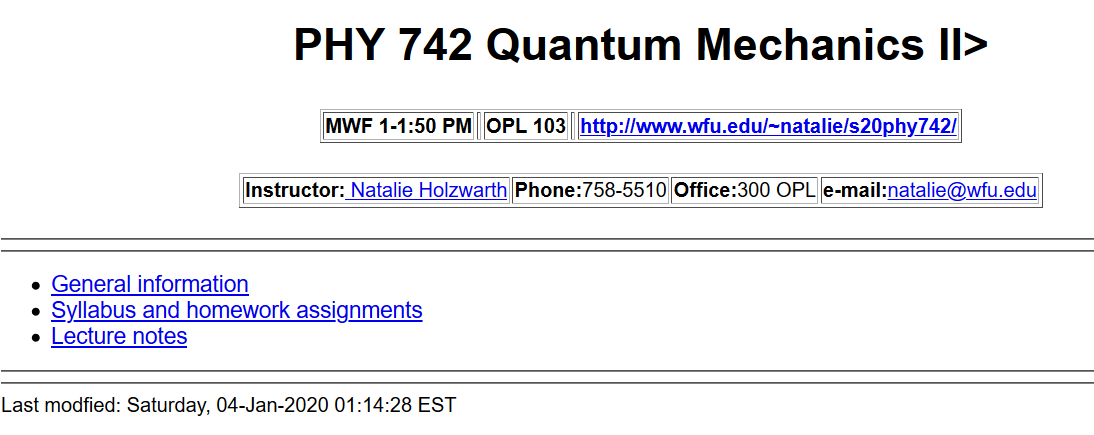 1/13/2020
PHY 742 -- Lecture 1
2
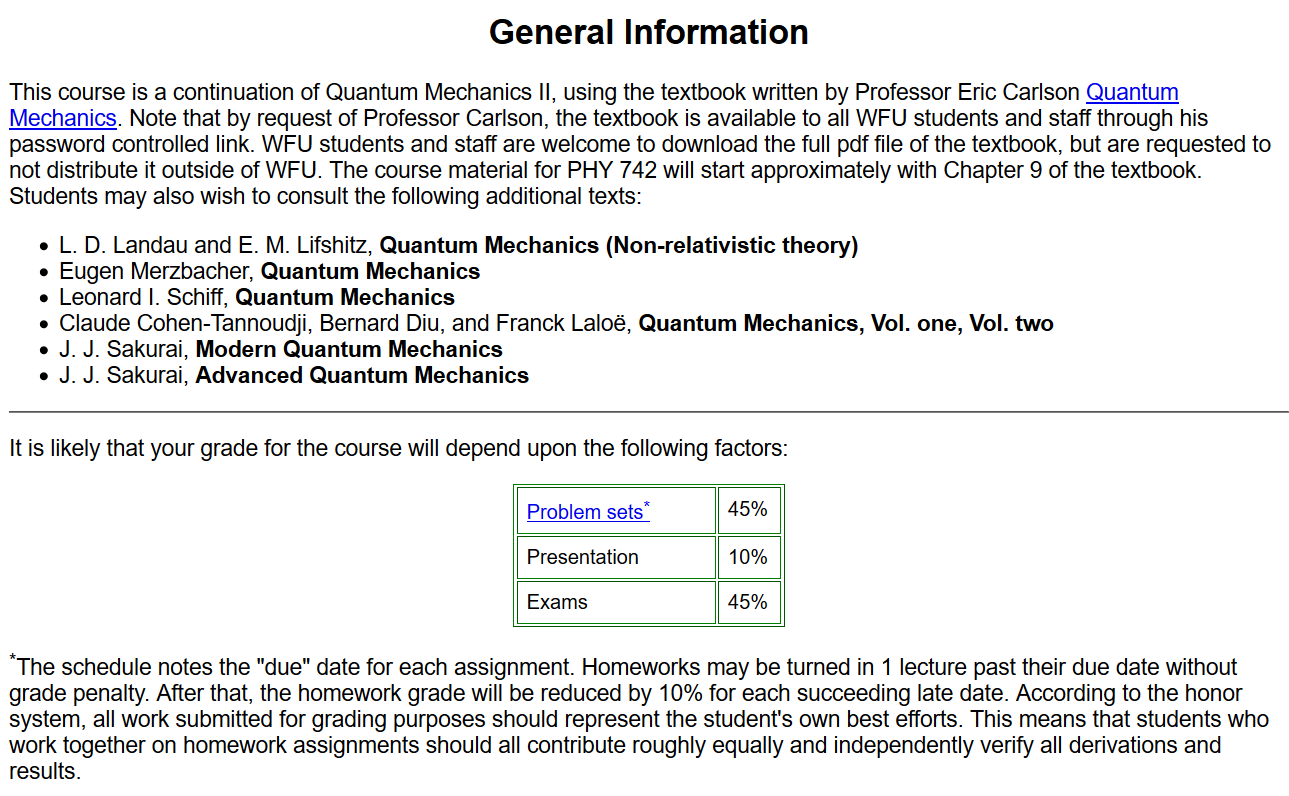 1/13/2020
PHY 742 -- Lecture 1
3
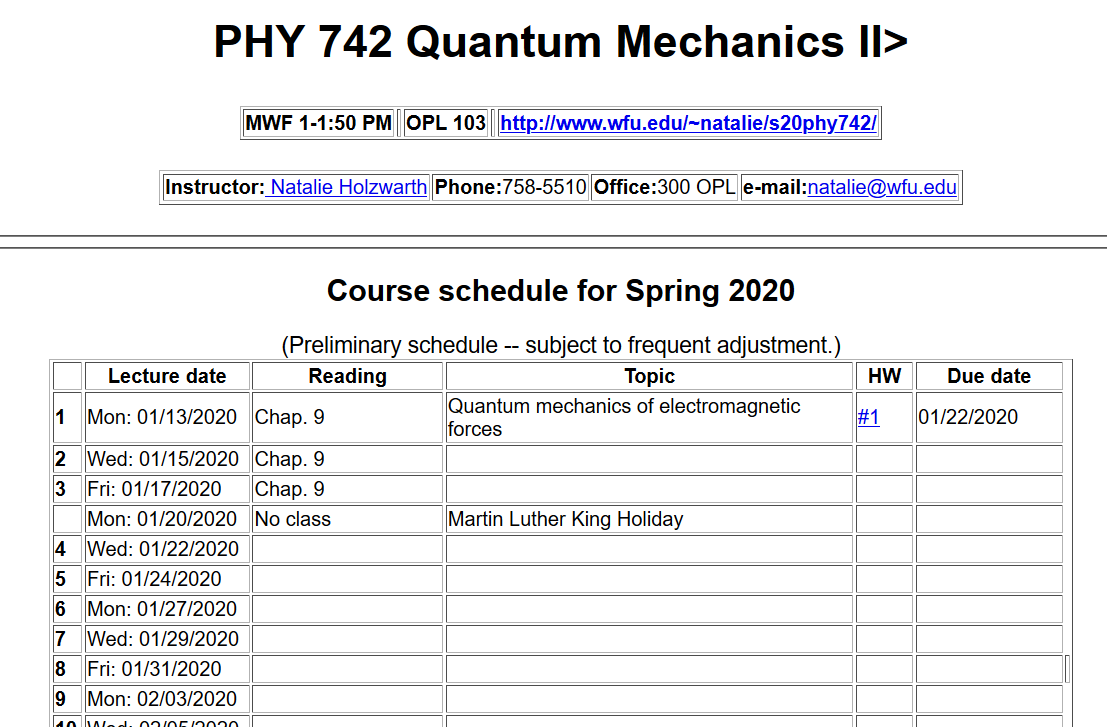 1/13/2020
PHY 742 -- Lecture 1
4
Discussion points on course structure –
Where/how to keep supplemental texts?
Take home exams
Mid-term during the week of Mar. 2-6
Final during the week of May 1-8
Presentations?
How to interface with PHY 712 presentations?
1/13/2020
PHY 742 -- Lecture 1
5
Summary of topics covered in Quantum Mechanics I
1/13/2020
PHY 742 -- Lecture 1
6
Topics for Quantum Mechanics II
Single particle analysis
Single particle interacting with electromagnetic fields – EC Chap. 9
Scattering of a particle from a spherical potential – EC Chap. 14
More time independent perturbation methods – EC  Chap. 12, 13
Single electron states of a multi-well potential  molecules and solids – EC Chap. 2,6
Time dependent perturbation methods – EC  Chap. 15
Relativistic effects and the Dirac Equation – EC Chap. 16

Multiple particle analysis
Quantization of the electromagnetic fields – EC Chap.  17
Photons and atoms – EC Chap. 18
Multi particle systems;  Bose and Fermi particles – EC Chap. 10
Multi electron atoms and materials
Hartree-Fock approximation
Density functional approximation
1/13/2020
PHY 742 -- Lecture 1
7
Interaction of a particle with an electromagnetic field
Ref:  Chapter 9 of Professor Carlson’s text
Additional references:  L&L  #22, XVI
Results from Classical Mechanics:  (cgs Gaussian units)
1/13/2020
PHY 742 -- Lecture 1
8
Results from Classical Mechanics, (cgs Gaussian units) continued
Canonical form
1/13/2020
PHY 742 -- Lecture 1
9
Interaction of a particle of mass m and charge q with an electromagnetic field:
Classical Hamiltonian in SI units:


Quantum Hamiltonian in SI units and in coordinate representation:






Relationship of scalar and vector potentials to electric and magnetic fields:
1/13/2020
PHY 742 -- Lecture 1
10
Quantum mechanical treatment of interaction of particle of mass m and charge q with
classical electromagnetic fields in terms of scalar and vector potentials U(r,t) and A(r,t)
Note that, as shown in EC’s text and as we will also see in classical electrodynamics, the
scalar and vector coordinates are ambiguous wrt a “gauge” transformation
1/13/2020
PHY 742 -- Lecture 1
11
differs only by phase factor
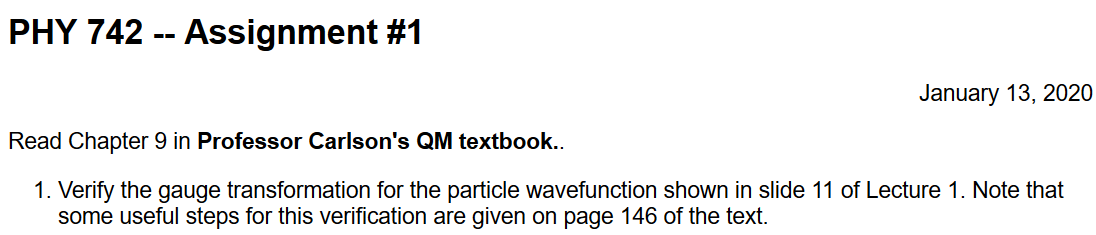 1/13/2020
PHY 742 -- Lecture 1
12
Properties of the “kinetic momentum operator”
This means that for a charged particle moving in a magnetic field, the there is uncertainty in the simultaneous measurement of the three components of the kinetic momentum.
1/13/2020
PHY 742 -- Lecture 1
13
Effects of the electromagnetic field on the particle current operator.
1/13/2020
PHY 742 -- Lecture 1
14
Effects of the electromagnetic field on the particle current operator -- continued
1/13/2020
PHY 742 -- Lecture 1
15
Summary of results --
1/13/2020
PHY 742 -- Lecture 1
16